Population and Migration Patterns and processes
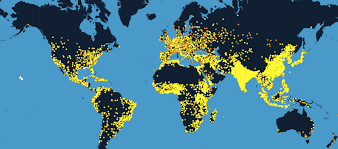 BIG IDEAS….
Patterns and Spatial Organization (PSO)
How does where and how people live impact global cultural, political, and economic Patterns?
Impacts and Interactions (IMP)
How does the interplay of environmental, economic, cultural, and political factors influence changes in population?
Spatial patterns and societal change
How do changes in population affect a place’s economy, culture, and politics?
Topic 2.4
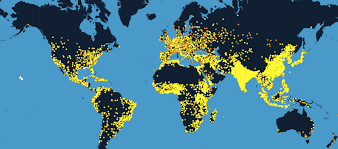 The Demographic transition model
Enduring Understanding: IMP-2
Changes in population are due to mortality, fertility, and migration, which area influenced by the interplay of environmental, economic, cultural, and political factors
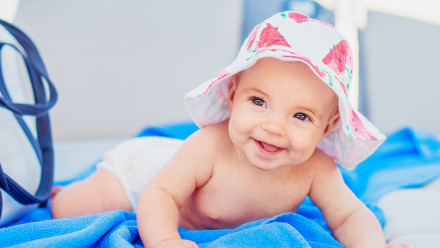 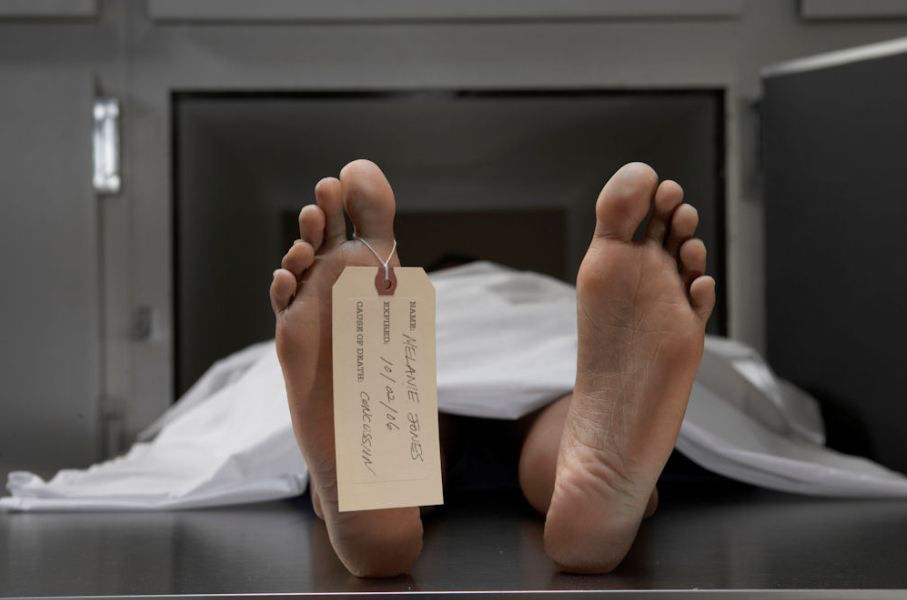 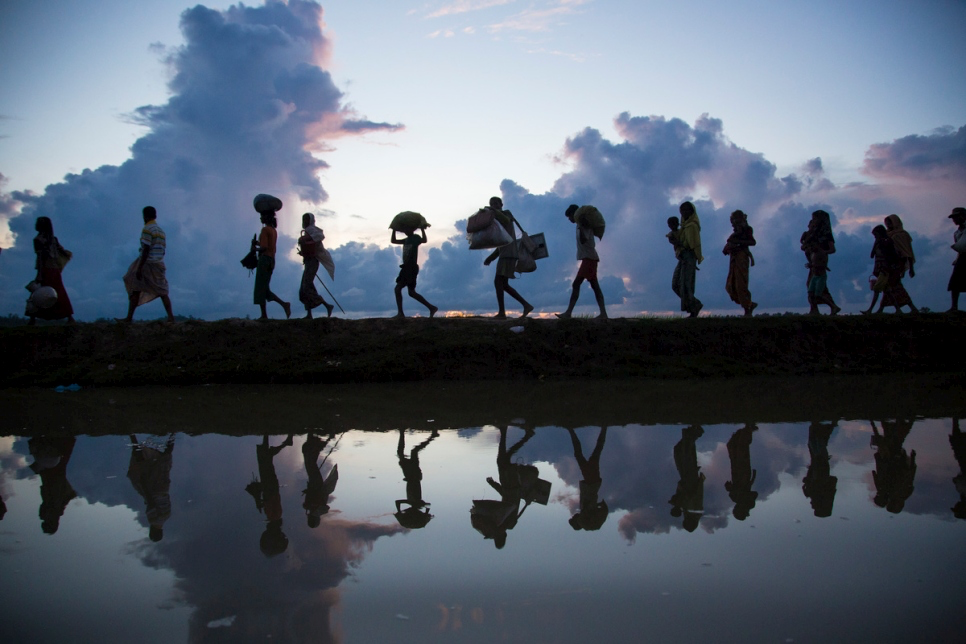 Learning objective: IMP-2.B
Explain theories of population growth and decline
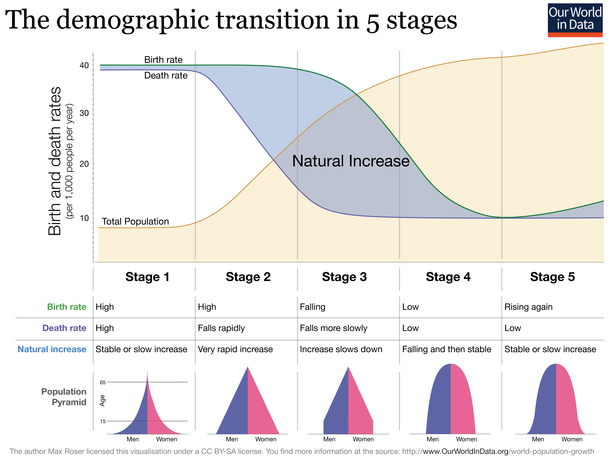 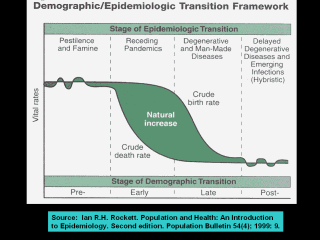 Essential Knowledge IMP-2.B.1
The demographic transition model can be used to explain population change over time
The Demographic Transition model is historically based on Great Britain
First state to pass through all four stages
Had great records due to the church of England
First to move through the industrial revolution which is key to progressing as a society
Countries can still be seen tracking through the different stages of the DTM today. 
Progress from stage to stage not as predictable as it once was, but still accurate
Essential Knowledge IMP-2.B.1
The demographic transition model can be used to explain population change over time
Originally only 4 stages
Stage 1 - High Stationary
High birth – high death – human misery and suffering
Stage 2 – Early expanding – Alarm bell stage (high growth)
High Birth - Declining death – figuring out clean water and basic health care
Stage 3 – late expanding 
Declining birth – lower death – Slowing growth 
Better health care, less kids needed
Stage 4 – Low Stationary
Low birth – low death – low to zero growth
Essential Knowledge IMP-2.B.1
The demographic transition model can be used to explain population change over time
Now a 5th stage
Decline in growth
Very low birth rate  - low death rate – negative growth 
Life is good don’t want kids
Study this model handout: know it….Love itSleep with it, shower with it, take it everywhere you go…It is your new best friend
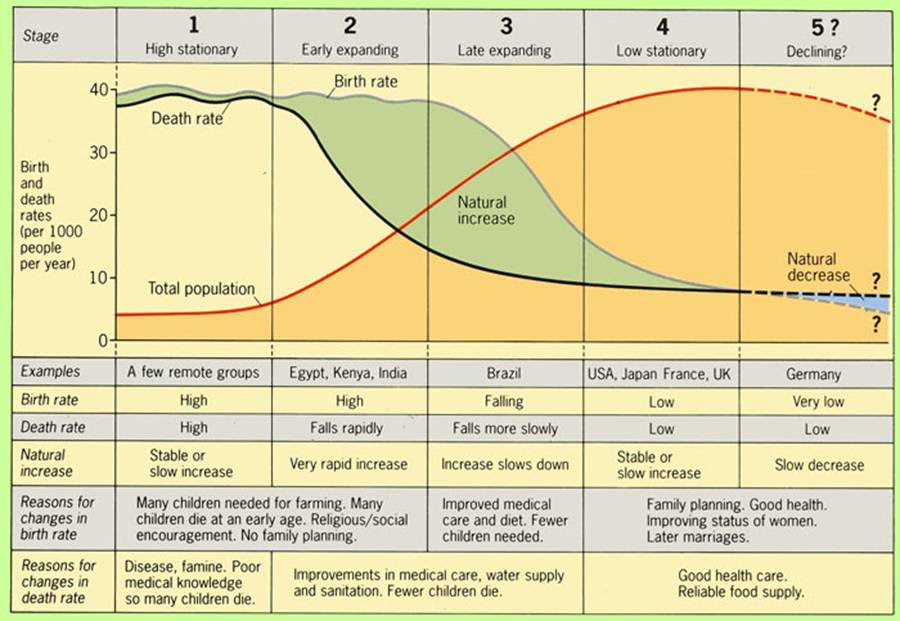 Essential Knowledge IMP-2.B.2
The epidemiological transition explains causes of changing death rates
Epidemiological transition
Explains how society has developed and the change in how/why people are dying as we have progressed
Tracks the causes of death through each stage of the DTM
Pestilence and famine  (Stage 1 of DTM)
Poor nutrition and sanitation, widespread diseases,  many children die, people don’t live long, 
Receding Pandemics (Stage 2 of DTM)
Less widespread diseases, but things like cholera start causing death, 
Cholera eliminated in late 1800s but made a comeback as growing cities in periphery of world start to develop
Essential Knowledge IMP-2.B.2
The epidemiological transition explains causes of changing death rates
Epidemiological transition
Explains how society has developed and the change in how/why people are dying as we have progressed
Tracks the causes of death through each stage of the DTM
Degenerative and Man Made diseases (Stage 3 of DTM)
Eliminated most deadly contagious diseases now dying from age and health related diseases: heart disease and cancer
Delay of Degenerative and mad made diseases (Stage 4 of dtm)
This is characterized by a delay in degenerative and man made diseases by even better medical care that can prolong and delay.
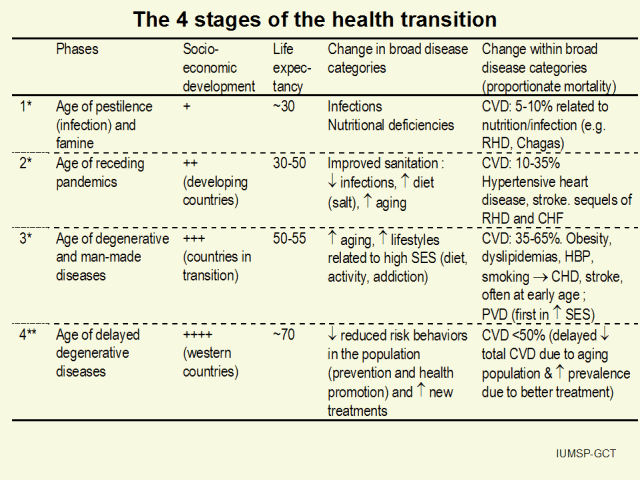 CVD = Cardio Vascular Disease